Eastwood Public SchoolOnline Parent Information SessionsOccupational TherapySession 1: Introduction to OT
Presented by Hazel Mujdeci – Peadiatric Occupational Therapist
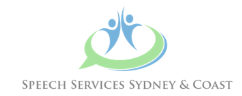 What is attention & Concentration?
Attention
Concentration
Is the ability to maintain this attention (focus) for a certain amount of time
Is the ability to focus on a task
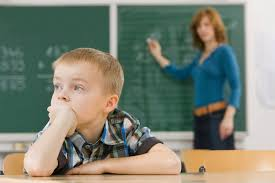 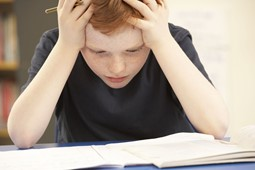 Try to read this
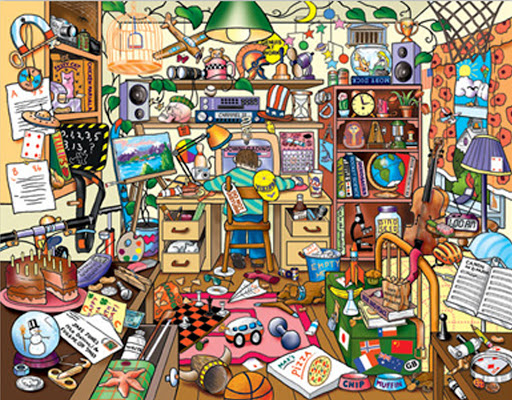 Answer the following: 

5x 3 = 

6x2 =

3x 4 = 

8x 2 = 

Show your working out
If Annie bought 10 strawberries and ate 2 strawberries a day, how many days would she have strawberries for?
Try to read this
Answer the following: 

5x3 = 

6x2 =

3x4 = 

8x2 =
If Annie bought 10 strawberries and ate 2 strawberries a day, how many days would she have strawberries for?
Does my child have attention & concentration difficulties?
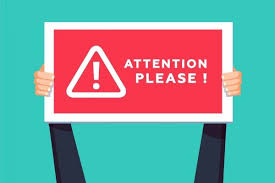 If a child has difficulties with attention and concentration they might; 
Not attend to a task when required/requested to do so.
Miss details in instructions.
Repeatedly makes the same mistakes (due to not learning from past attention).
Be unable to listen to all of the information presented.
Find it physically difficult to either calm down (as they are too physically active) or to ‘wake up’ as they appear sleepy and lethargic.
Begins a task but then gets distracted by something else and then ‘forgets’ to complete what was asked of them.
What problems can occur?
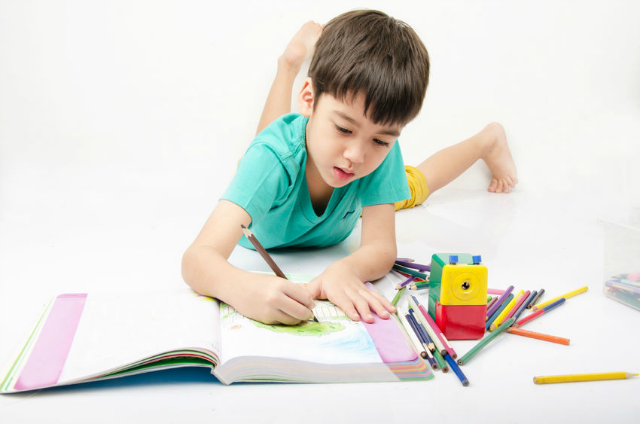 When a  child has attention difficulties, they might also have difficulties with:
Learning new skills
Successful social interaction
Inability to follow instructions
Receptive (understanding) language
Auditory processing (accurately understanding verbal information)
Hearing
Repeat instructions 
Eye contact 
Simple language 
Weighted items on lap
Bouncy band
What can be done to improve attention & concentration?
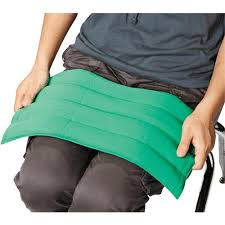 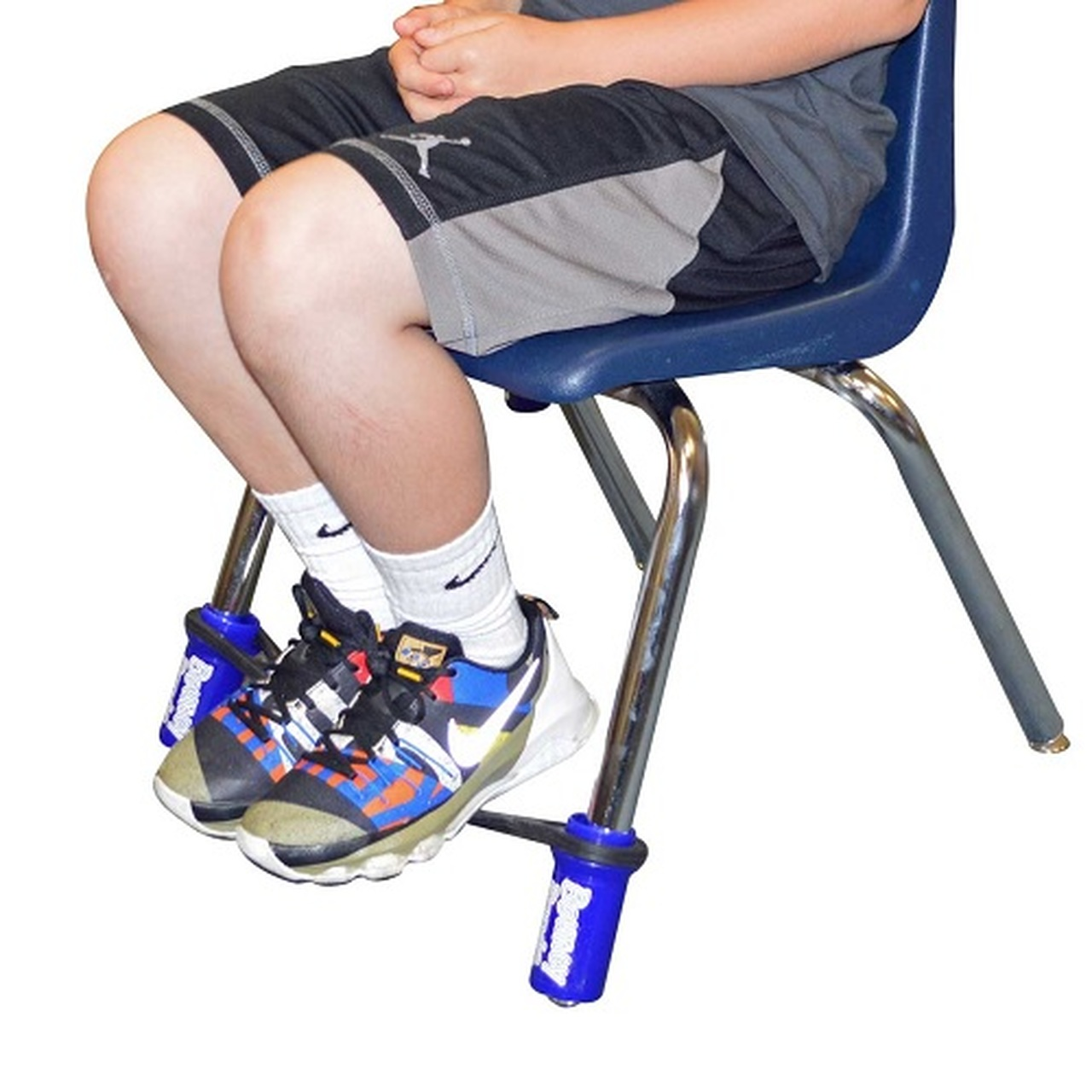 Clutter & distraction free environment
Ensure the space that your child is working in is as clean and tidy as possible 
Limit excessive art work, posters, colours and clutter 
Provide good lighting – child facing a window with natural sunlight 
Some children work better with background noise (Television, music, people talking) whereas some children prefer no background noise 
Keep everything at hand so everything is easily accessible 
Cover half of page / show 1 question at a time
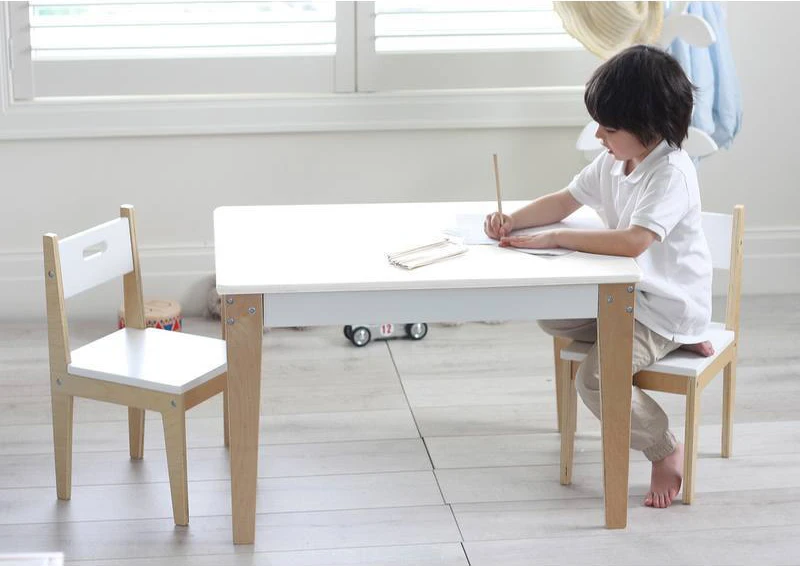 How to sit correctly on a chair
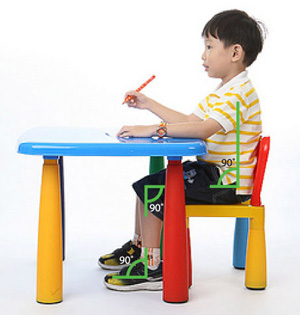 Routines and Schedules
Set expectations 
Set normalcy 
Decrease anxiety 
Child knows exactly what is going to happen everyday 
Parent is required to be consistent 
Child can switch ‘on’ before homework
Reward Chart
Provide positive reinforcement 
Provide child-chosen rewards 
Something to work toward 
Increase motivation
Set time goals
An adult can concentrate for up to 40 minutes at a time. For children, it is between 4-20 minutes. 
Provide short breaks in-between timer (5 mins on I-pad, dance break, play with toys). 
Challenges children to try and get as much work done in the set time
Studies show that what a child eats is directly correlated to their attention and concentration
Eating junk food or foods rich in sugar and caffeine can make children sluggish 
Eating foods rich in proteins & fatty fish have been studied to raise awareness and increase concentration levels:
     - Fish
     - Eggs
     - Nuts
     - Beans
FOOD!
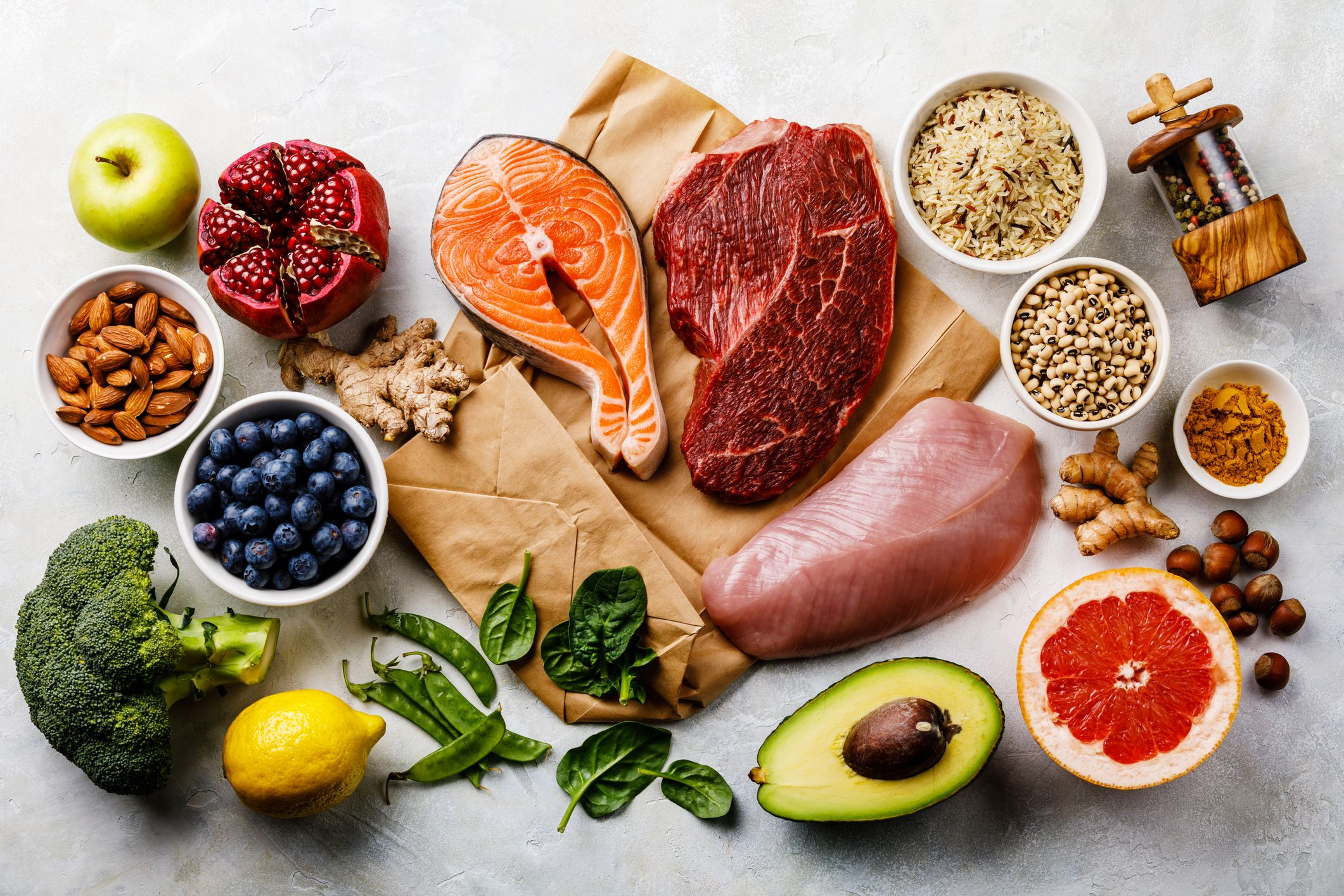 - Chickpeas
     - Lentils
     - Blueberries 
     - Broccoli
- Dark chocolate
     - Oranges
Movement Breaks
Research
How?
Between homework activities 
YouTube exercise video 
10 star jumps 
10 wall push ups
Research shows that information is more effectively retained when there are short breaks in between new material that is learnt. 
Physical activity increases oxygen to the brain
Movement breaks allowing interruption in anxiety and any stress they make be experiencing
Allow for regulating children’s emotions
Thank you!Session 3: How to hold a pencil + handwriting tips and tricksTuesday 4th of August @ 7:30p.m.
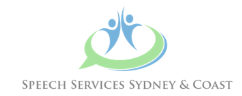 Presented by Hazel Mujdeci: Peadiatric OT